Estrategia de Prevención y Atención de Niñas, Niños y Adolescentes Migrantes y Repatriados No AcompañadosLíderes Comunitarios
Lic. María Cecilia Landerreche Gómez Morin
Sistema Nacional para el Desarrollo Integral de la Familia
Seminario Regional sobre Políticas de Integración de personas inmigrantes, refugiados y migrantes retornados
San José, Costa Rica, 22 y 23 de febrero de 2012
Contenido
Marco jurídico
Política Pública de Prevención y Atención de Niñas, Niños y Adolescentes Migrantes y Repatriados No Acompañados
Estrategia en lugares de origen
El proyecto de Líderes Comunitarios
Antecedentes y objetivos del proyecto Líderes Comunitarios
Metodología de formación de Líderes Comunitarios
Iniciativas que buscan fortalecer el trabajo de prevención
[Speaker Notes: MARCO JURÍDICO EN EL QUE SE SUSTENTA LA ESTRATEGIA DE PREVENCIÓN Y ATENCIÓN DE NIÑAS, NIÑOS Y ADOLESCENTES MIGRANTES Y REPATRIADOS NO ACOMPAÑADOS

LA LEY DE ASISTENCIA SOCIAL CONFIERE AL SISTEMA NACIONAL PARA EL DESARROLLO INTEGRAL DE LA FAMILIA LA OBLIGACIÓN DE VELAR POR LOS DERECHOS DE LA POBLACIÓN VULNERABLE DEL PAÍS, DENTRO DE LA CUAL SE ENCUENTRAN LAS NIÑAS, LOS NIÑOS Y LOS ADOLESCENTES, ESPECIALMENTE LOS QUE SE ENCUENTRAN EN SITUACIÓN DE RIESGO, COMO AQUELLOS INVOLUCRADOS EN PROCESOS DE MIGRACIÓN Y REPATRIACIÓN NO ACOMPAÑADA.

DE LA MISMA MANERA, LA LEY DE MIGRACIÓN SEÑALA QUE EL SISTEMA NACIONAL DIF ES UNA DE LAS AUTORIDADES AUXILIARES EN MATERIA MIGRATORIA, Y DENTRO DE SUS FUNCIONES SE INCLUYE: PROPORCIONAR ASISTENCIA SOCIAL PARA LA ATENCIÓN DE NIÑAS, NIÑOS Y ADOLESCENTES MIGRANTES NO ACOMPAÑADOS QUE REQUIERAN SERVICIOS PARA SU PROTECCIÓN; OTORGAR FACILIDADES DE ESTANCIA Y GARANTIZAR LA PROTECCIÓND E NIÑAS, NIÑOS Y ADOLESCENTES MIGRANTES NO ACOMPAÑADOS EXTRANJEROS, MIENTRAS EL INSTITUTO NACIONAL DE MIGRACIÓN RESUELVE SU SITUACIÓN MIGRATORIA.

EN ESTE SENTIDO, EL 27 DE ENERO DE 2011 SE PUBLICÓ LA LEY SOBRE REFUGIADOS Y PROTECCIÓN COMPLEMENTARIA LA CUAL ES UN MECANISMO DE PROTECCIÓN PARA NO DEVOLVER A LOS EXTRANJEROS AL territorio de otro país en donde su vida se vería amenazada o EN peligro de ser sometidoS a tortura u otros tratos o penas crueles, inhumanos o degradantes.]
Mesa de Diálogo Interinstitucional
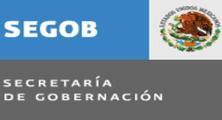 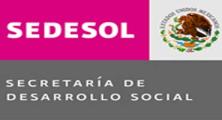 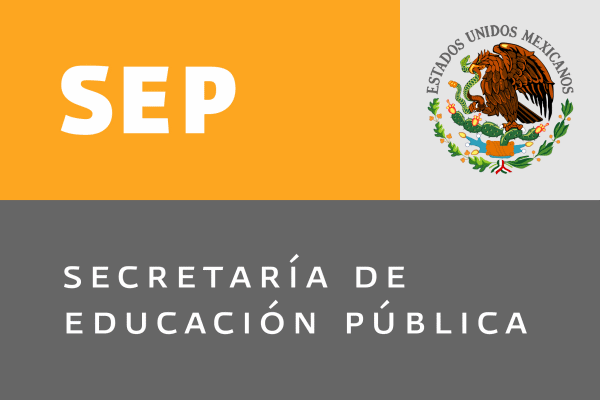 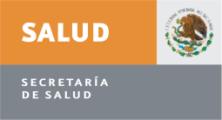 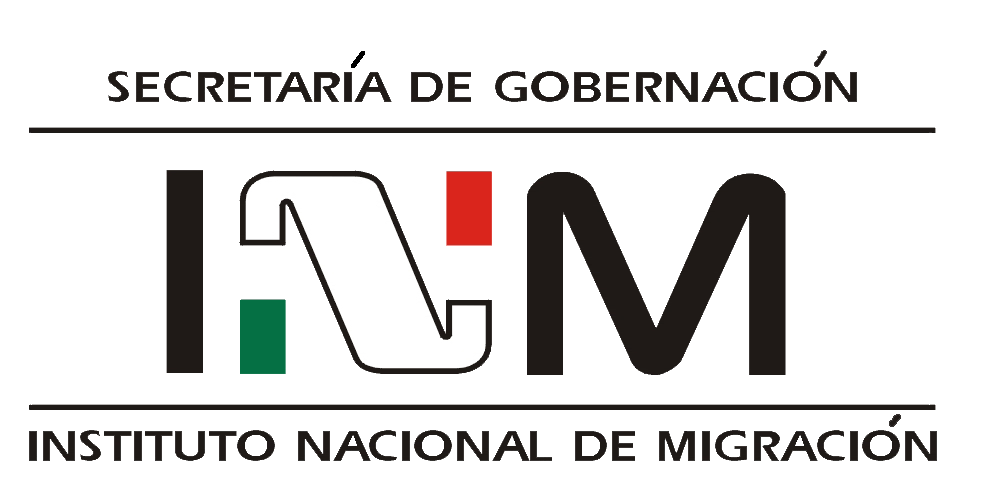 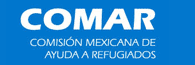 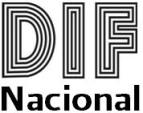 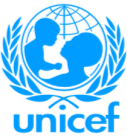 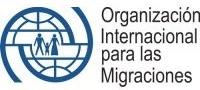 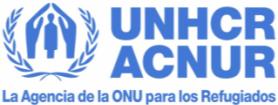 [Speaker Notes: DEBIDO A LA COMPLEJIDAD DEL FENÓMENO, ESTABLECIMOS UNA MESA DE DIÁLOGO INTERINSTITUCIONAL CON ORGANIZACIONES DE LA SOCIEDAD CIVIL, ORGANISMOS INTERNACIONALES COMO UNICEF O ACNUR Y DEPENDENCIAS DEL GOBIERNO FEDERAL: LAS SECRETARÍAS DE SALUD, GOBERNACIÓN Y RELACIONES EXTERIORES, ASÍ COMO GOBIERNOS LOCALES, ADEMÁS DEL SISTEMA NACIONAL DIF.
ESTAMOS CONVENCIDOS DE QUE ÚNICAMENTE A TRAVÉS DE LA COORDINACIÓN INTERINSTITUCIONAL CONSTRUIREMOS SISTEMAS INTEGRALES DE PROTECCIÓN QUE REALMENTE GARANTICEN LOS DERECHOS DE NIÑAS, NIÑOS Y ADOLESCENTES.
ENTRE LOS RESULTADOS DE ESTA MESA DESTACO LA FORMACIÓN DE LOS OFICIALES DE PROTECCIÓN A LA INFANCIA, QUIENES TRABAJAN PARA EL INSTITUTO NACIONAL DE MIGRACIÓN Y HAN SIDO CAPACITADOS PARA PROTEGER Y ATENDER, DE MANERA ESPECIALIZADA, A LAS NIÑAS, LOS NIÑOS Y LOS ADOLESCENTES MIGRANTES.
HOY, NUESTRO OBJETIVO SE CENTRA EN UNIR ESFUERZOS Y ACCIONES ENTRE LOS TRES ÓRDENES DE GOBIERNO, INSTITUCIONES PÚBLICAS Y PRIVADAS Y ORGANISMOS DE LA SOCIEDAD CIVIL NACIONALES E INTERNACIONALES PARA PREVENIR Y ATENDER LAS NECESIDADES DE ESTA POBLACIÓN, ASÍ COMO SUS PROBLEMÁTICAS COLATERALES.
PARTIMOS DE LOS SIGUIENTES SUPUESTOS:
LOS MIGRANTES NO SON EL PROBLEMA, EL PROBLEMA SURGE DE LOS RIESGOS ASOCIADOS A SU CONDICIÓN MIGRATORIA, Y
LA INTERVENCIÓN SE TIENE QUE PLANTEAR DESDE DOS FRENTES: LA ATENCIÓN DIRECTA A AQUELLAS NIÑAS, NIÑOS Y ADOLESCENTES QUE HAN SIDO REPATRIADOS Y LA PREVENCIÓN DEL FENÓMENO MIGRATORIO.]
Tres vertientes de la política pública
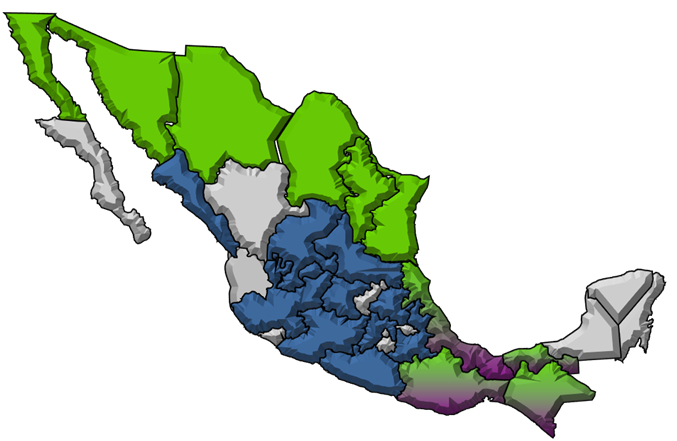 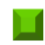 Frontera Norte: Baja California, Sonora, Chihuahua, Coahuila, Nuevo León y Tamaulipas

Lugares de Origen: Sinaloa, Zacatecas, San Luis Potosí, Jalisco, Aguascalientes, Guanajuato, Hidalgo, Puebla, Michoacán, Tlaxcala, México y Guerrero

Frontera Sur –Lugares de tránsito y lugares de origen–: Veracruz, Oaxaca, Tabasco y Chiapas
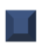 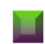 [Speaker Notes: LA ESTRATEGIA DE PREVENCIÓN Y ATENCIÓN A NIÑAS, NIÑOS Y ADOLESCENTES MIGRANTES Y REPATRIADOS NO ACOMPAÑADOS ES EL PRINCIPAL INSTRUMENTO DEL DIF NACIONAL PARA ATENDER A ESTA POBLACIÓN QUE VIAJA SIN DOCUMENTACIÓN.
INICIALMENTE, LA INTERVENCIÓN SE CENTRÓ EN LA FRONTERA NORTE, A TRAVÉS DE LA RED DE ALBERGUES DE TRÁNSITO INSTALADOS EN DICHA ZONA.
DEBIDO A LA DIVERSIFICACIÓN DE LAS RUTAS DE CRUCE MIGRATORIO, AL AUMENTO DE LA MIGRACIÓN INFANTIL Y A LOS RIESGOS ASOCIADOS, EN UNA SEGUNDA FASE DIMOS INICIO A ACCIONES EN LA FRONTERA SUR, EN BENEFICIO DE LA INFANCIA MIGRANTE EXTRANJERA, EN SU GRAN MAYORÍA PROVENIENTE DE CENTROAMÉRICA. DESPUÉS SE AGREGÓ EL COMPONENTE DE ATENCIÓN Y PREVENCIÓN EN LUGARES DE ORIGEN, SOBRE LO CUAL PROFUNDIZARÉ MÁS ADELANTE.
A LA PAR, DECIDIMOS ABORDAR EL FENÓMENO DESDE UNA VISIÓN MÁS INTEGRAL, ALREDEDOR DE LOS SIGUIENTES ASPECTOS:
PROFUNDIZAR EN EL CONOCIMIENTO DEL TEMA
PROMOCIONAR Y CONSOLIDAR ACCIONES DE SOPORTE TÉCNICO-NORMATIVO
FORTALECER LA COORDINACIÓN INSTITUCIONAL


¿En dónde trabajamos?

21 estados de la República:

6 estados de la frontera norte
12 estados de origen
4 estados de la frontera sur]
Estrategia en lugares de origen
Estrategia en lugares de origen
¿Cómo?
Seguimiento personalizado a niños, niñas y adolescentes repatriados no acompañados, en sus propias comunidades
Fortalecimiento y apertura de Centros de Protección a la Infancia, en los principales estados de origen, que brindan la oferta institucional del DIF
Líderes Comunitarios
[Speaker Notes: SI BIEN LA ATENCIÓN EMERGENTE A NIÑOS, NIÑAS Y ADOLESCENTES MIGRANTES NO ACOMPAÑADOS ES MATERIA DE OCUPACIÓN DEL GOBIERNO MEXICANO, LA PREVENCIÓN SE HA CONVERTIDO EN UN FACTOR FUNDAMENTAL PARA ENFRENTAR EL FENÓMENO.
DE ESTA FORMA, SE ATIENDE NO SÓLO A LAS NIÑAS, LOS NIÑOS Y LOS ADOLESCENTES QUE HAN SIDO REPATRIADOS DESDE ESTADOS UNIDOS, SINO TAMBIÉN A TODA AQUELLA POBLACIÓN INFANTIL Y ADOLESCENTE QUE SE ENCUENTRA EN RIESGO DE MIGRAR.

CENTROS COMUNITARIOS DE PROTECCIÓN A LA INFANCIA (CCPI)

UNA DE LAS PRINCIPALES ACCIONES QUE HEMOS IMPLEMENTADO EN LOS LUGARES DE ORIGEN ES LA INSTALACIÓN DE LOS CENTROS COMUNITARIOS DE PROTECCIÓN A LA INFANCIA (CCPI), QUE A LA FECHA SUMAN 52 EN LOS PRINCIPALES ESTADOS DE ORIGEN DE NIÑAS, NIÑOS Y ADOLESCENTES MIGRANTES.
LOS CCPI SON ESPACIOS DE CONVIVENCIA, INFORMACIÓN Y ATENCIÓN PARA LAS NIÑAS, LOS NIÑOS Y LOS ADOLESCENTES QUE SE ENCUENTRAN EN RIESGO DE MIGRAR DE FORMA NO ACOMPAÑADA O QUE YA HAN EXPERIMENTADO UN PROCESO MIGRATORIO Y HAN SIDO RETORNADOS A SUS LUGARES DE ORIGEN.

EN LOS CENTROS COMUNITARIOS SE BRINDA LA OFERTA INSTITUCIONAL DEL DIF:
ASISTENCIALES – COCINA, COMEDOR, REGADERA, VESTIDORES Y LAVADEROS.
EMOCIONALES – CONSULTORIO SICOLÓGICO, SALA DE ESCUCHA Y APOYO EMOCIONAL.
DE SALUD – ENFERMERÍA Y CONSULTORIOS MÉDICO Y ODONTOLÓGICO.
LÚDICOS – LUDOTECA, CINECLUB, AUDIORAMA, CANCHA DEPORTIVA Y TENIS DE MESA.
COMUNITARIOS – OFICINA DE TRABAJO SOCIAL, SALÓN DE USOS MÚLTIPLES, CLUB DE LECTURA, PROYECTOS Y PROGRAMAS DE ATENCIÓN ESPECIALIZADA Y APOYO ALIMENTARIO Y FAMILIAR.
EDUCATIVOS – AULA, SALÓN DE APOYO A TAREAS, TALLERES, CENTRO DE CÓMPUTO Y BECAS.

OTRAS LÍNEAS DE ACCIÓN:

DESARROLLO DE UN MODELO DE ARRAIGO QUE PROMUEVA LA SISTEMATIZACIÓN DE LAS ACCIONES DE PREVENCIÓN EN LOS SISTEMAS ESTATALES Y MUNICIPALES DIF QUE OPERAN LA ESTRATEGIA COMO LUGARES DE ORIGEN.

PROMOVER LA IMPLEMENTACIÓN DE PLANES INDIVIDUALES DE CONTENCIÓN, PARA DAR SEGUIMIENTO A NIÑOS, NIÑAS Y ADOLESCENTES QUE HAN RETORNADO A SUS LUGARES DE ORIGEN. 

OTORGAR Y DAR SEGUIMIENTO A BECAS ACADÉMICAS ORIENTADAS A FORTALECER EL ARRAIGO DE NIÑAS, NIÑOS Y ADOLESCENTES EN RIESGO DE MIGRAR EN FORMA NO ACOMPAÑADA. 

PROMOVER LA FORMACIÓN DE GRUPOS DE LÍDERES COMUNITARIOS  PARA LA PREVENCIÓN Y ATENCIÓN INTEGRAL Y DIFERENCIADA DE LOS NIÑOS, NIÑAS Y ADOLESCENTES EN RIESGO DE MIGRAR DE FORMA NO ACOMPAÑADA.

FORTALECIMIENTO Y APERTURA DE CENTROS DE PROTECCIÓN A LA INFANCIA DONDE SE LLEVEN A CABO ACCIONES DE ARRAIGO]
El proyecto de Líderes Comunitarios
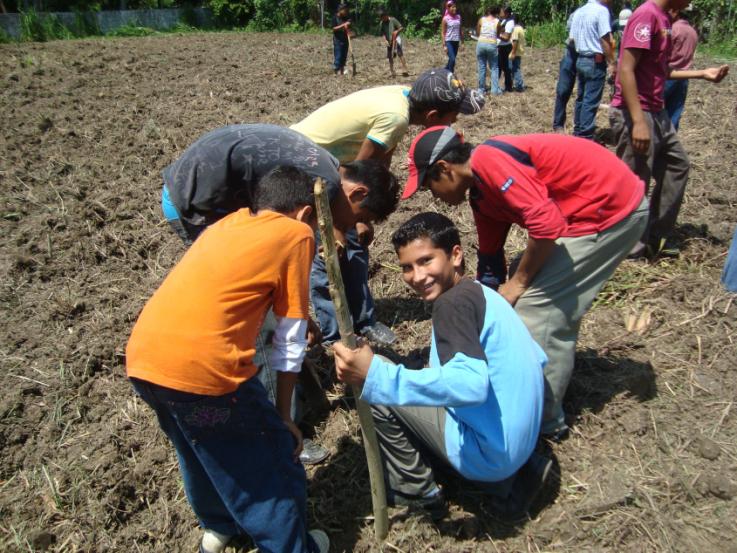 [Speaker Notes: INTRODUCCIÓN AL PROYECTO DE LÍDERES COMUNITARIOS

DENTRO DE LOS CENTROS COMUNITARIOS DE PROTECCIÓN A LA INFANCIA SE HA DESARROLLADO UN MODELO DE PREVENCIÓN DENOMINADO LÍDERES COMUNITARIOS. 

EL MODELO DE FORMACIÓN DE LÍDERES COMUNITARIOS ES UNA METODOLOGÍA DE PARTICIPACIÓN INFANTIL QUE RECONOCE QUE NIÑOS, NIÑAS Y ADOLESCENTES DE UNA LOCALIDAD CONOCEN –DESDE SU VIDA DIARIA- LAS CAUSAS Y LOS IMPACTOS QUE EL FENÓMENO MIGRATORIO TIENE EN ENTORNO COMUNITARIO. ES POR ELLO QUE TAMBIÉN LOS CONSIDERA CAPACES DE CONCEBIR Y DESARROLLAR –DESDE SUS PROPIOS INTERESES- PROYECTOS ORIENTADOS A PREVENIR LA MIGRACIÓN INFANTIL NO ACOMPAÑADA EN SUS LUGARES DE ORIGEN.

EL MODELO DE FORMACIÓN DE LÍDERES COMUNITARIOS PROMUEVE QUE NIÑAS, NIÑOS Y ADOLESCENTES SE CONVIERTAN –AL INTERIOR DE SUS COMUNIDADES- EN AGENTES DE TRANSFORMACIÓN SOCIAL QUE DESARROLLAN INICIATIVAS PARTICIPATIVAS PARA LA PREVENCIÓN DE LA MIGRACIÓN INFANTIL.

GRACIAS AL TRABAJO COORDINADO ENTRE LOS TRES ÓRDENES DE GOBIERNO, ACTUALMENTE HAY 33 GRUPOS DE LÍDERES COMUNITARIOS EN DIFERENTES ETAPAS DE FORMACIÓN O CONSOLIDACIÓN EN LOS ESTADOS DE: CHIAPAS, GUANAJUATO, JALISCO, MICHOACÁN, OAXACA, PUEBLA, QUERÉTARO, SAN LUIS POTOSÍ, VERACRUZ Y ZACATECAS.

PROYECCIONES A 2012

PARA 2012, SE PLANEA FOMENTAR LA CREACIÓN DE NUEVOS GRUPOS, ASÍ COMO FORTALECER Y CONSOLIDAR LOS PROCESOS DE LOS YA EXISTENTES, PARA ALCANZAR UN TOTAL DE ENTRE 40 Y 45 GRUPOS –Y COBERTURA EN OTRAS ENTIDADES FEDERATIVAS QUE OPERAN LA ESTRATEGIA COMO LUGARES DE ORIGEN-.]
Antecedentes y Objetivos
Líderes Comunitarios fomenta la participación directa de niños, niñas y adolescentes migrantes retornados, o en riesgo de migrar,  para detonar estrategias de arraigo en su comunidad.
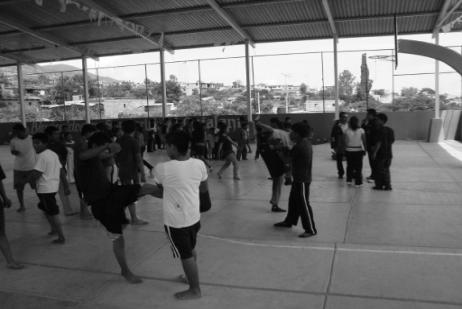 [Speaker Notes: COMO PARTE DEL TRABAJO QUE SE REALIZA EN LUGARES DE ORIGEN, EL SNDIF SELECCIONÓ, EN 2009, EL MUNICIPIO DE SAN MIGUEL EL ALTO, JALISCO, PARA PILOTEAR EL PROYECTO DE LÍDERES COMUNITARIOS CON NIÑAS, NIÑOS Y ADOLESCENTES RETORNADOS DESDE LA FRONTERA NORTE A SU LUGAR DE ORIGEN, O BIEN EN RIESGO DE MIGRAR POR TENER FAMILIARES DIRECTOS EN ESTADOS UNIDOS. 
ESTE PROYECTO ES UNA HERRAMIENTA SOCIO-EDUCATIVA QUE FORTALECE LAS RELACIONES Y REDES SOCIALES Y VINCULA POSITIVAMENTE A LA POBLACIÓN INFANTIL CON SU COMUNIDAD.
ESE AÑO, EL SNDIF APOYÓ CON UN MILLÓN Y MEDIO DE PESOS A LAS ACCIONES QUE EL SEDIF JALISCO REALIZÓ COMO LUGAR DE ORIGEN: LA HABILITACIÓN, REMODELACIÓN Y EQUIPAMIENTO DEL CENTRO COMUNITARIO DE PROTECCIÓN A LA INFANCIA, EL CUAL HOY ES EL VEHÍCULO PARA QUE LA POBLACIÓN ACCEDA A SERVICIOS DE SALUD, EDUCATIVOS, CULTURALES, RECREATIVOS, PSICOLÓGICOS Y, EN GENERAL, DE ASISTENCIA Y DESARROLLO SOCIAL.
EL PROYECTO DE LÍDERES COMUNITARIOS, DESPUÉS DE UN TRABAJO DE SENSIBILIZACIÓN Y ORIENTACIÓN A NIÑAS, NIÑOS Y ADOLESCENTES, DIO COMO RESULTADO LA INSTALACIÓN DE UN CINE-CAFÉ DENTRO DEL CCPI, CUYO LEMA ES TRABAJANDO POR UN MEJOR MAÑANA.
LOS LÍDERES COMUNITARIOS CUENTAN CON UN PROGRAMA DE TRABAJO CON EL QUE PUEDEN REALIZAR DIFERENTES ACTIVIDADES SIN DESCUIDAR SUS ESTUDIOS  –TODOS  ASISTEN A LA ESCUELA. 
A UN AÑO DE SU PUESTA EN MARCHA, EL PROYECTO DE LÍDERES COMUNITARIOS  HA CONSOLIDADO: 
UN ESPACIO DE VINCULACIÓN COMUNITARIA
SE HAN FORTALECIDO COMO LÍDERES Y AGENTES SOCIALES DE CAMBIO
HAN DESARROLLADO ACCIONES LOCALES DE PREVENCIÓN DE LA MIGRACIÓN INFANTIL
SE HAN CONVERTIDO EN PROMOTORES DE APOYO EN TALLERES DE TAREAS, CÓMPUTO, BAILE, ETC. 
SE PROYECTAN COMO FUTUROS EMPRESARIOS GENERANDO EMPLEO PARA PADRES Y MADRES DE FAMILIA QUE LES PERMITA QUEDARSE EN SU LUGAR DE ORIGEN
PROMUEVEN ACTIVIDADES CULTURALES Y RECREATIVAS PARA LA POBLACIÓN INFANTIL Y ADOLESCENTE, QUE LES PERMITE TENER ESPACIOS DE SOCIALIZACIÓN, CONOCIMIENTO Y ESPARCIMIENTO
ESTA PRIMERA INTERVENCIÓN COMUNITARIA, PERMITIÓ EL DESARROLLO DE LA METODOLOGÍA DE FORMACIÓN DE LÍDERES COMUNITARIOS, CUYOS OBJETIVOS SON:
PROMOVER EL ARRAIGO EN LAS NIÑAS, NIÑOS Y ADOLESCENTES CUYAS CONDICIONES Y/O CARACTERÍSTICAS LOS IDENTIFIQUEN EN RIESGO DE MIGRAR.
PROMOVER LA AUTO-IDENTIFICACIÓN DE LAS NIÑAS, NIÑOS Y ADOLESCENTES PARTICIPANTES COMO LÍDERES COMUNITARIOS; ES DECIR, COMO AGENTES DE PARTICIPACIÓN, CAMBIO, NEGOCIACIÓN Y SOLUCIÓN, CON RESPECTO A LOS PROBLEMAS DE SU COMUNIDAD.
ACOMPAÑAR EL DESARROLLO PARTICIPATIVO DE LAS CAUSAS DE LA MIGRACIÓN; LOS DIAGNÓSTICOS PERSONALES Y COMUNITARIOS; ASÍ COMO EL DESARROLLO DE PROCESOS PARTICIPATIVOS DE PREVENCIÓN DE LA MIGRACIÓN INFANTIL.
VINCULAR A NIÑAS, NIÑOS Y ADOLESCENTES CON SUS COMUNIDADES DE ORIGEN, CONSIGUIENDO QUE SEA RECONOCIDA Y APOYADA SU PARTICIPACIÓN.]
Metodología de formación de Líderes Comunitarios
[Speaker Notes: EL MODELO TIENE TRES EJES FUNDAMENTALES DESARROLLADOS EN DISTINTAS ETAPAS DEL PROCESO DE FORMACIÓN DEL GRUPO DE LÍDERES COMUNITARIOS. CADA ETAPA OFRECE UNA HERRAMIENTA DETERMINADA;

LOS TRES EJES SON:

EDUCACIÓN PARA LA PAZ Y LOS DERECHOS HUMANOS
ES LA HERRAMIENTA QUE GUÍA EL PROCESO FORMATIVO. SE BASA EN METODOLOGÍAS SOCIO-AFECTIVAS QUE IMPULSAN TRANSFORMACIONES Y REFLEXIONES SOBRE UN TEMA EN PARTICULAR A TRAVÉS DE EXPERIENCIAS LÚDICAS. GENERA LA INTEGRACIÓN GRUPAL, EL RECONOCIMIENTO Y LA CONFIANZA, EL FORTALECIMIENTO DE LA AUTOESTIMA Y LA AUTOAFIRMACIÓN, LOS PROCESOS DE COMUNICACIÓN Y LA COOPERACIÓN. CADA UNO DE ESTOS ELEMENTOS ES INDISPENSABLE EN LA CONSTRUCCIÓN DE PROYECTOS COMUNITARIOS Y PARTICIPATIVOS. EL ENFOQUE RECONOCE QUE LA PARTICIPACIÓN Y EL RECONOCIMIENTO DE LOS DERECHOS, SON FUNDAMENTALES PARA CONSTRUIR LA VIDA SOCIAL.

DERECHOS DE LA INFANCIA
EN EL PROCESO DE FORMACIÓN DEL GRUPO DE LÍDERES ESTÁ IMPLÍCITO EL EJERCICIO DE LOS DERECHOS DE LA INFANCIA Y EL FOMENTO A LA PARTICIPACIÓN INFANTIL ES UNO DE ELLOS; SIN EMBARGO, HAY SESIONES DEDICADAS A SU REVISIÓN EXPLÍCITA, A SU COMPRENSIÓN Y A SU PRÁCTICA COTIDIANA.
UNO DE LOS OBJETIVOS DE ESTA ETAPA ES QUE LOS PARTICIPANTES IDENTIFIQUEN CUÁNDO EJERCEN SUS DERECHOS O CUÁNDO ÉSTOS SON VULNERADOS, PARTICULARMENTE EN EL CONTEXTO DEL FENÓMENO MIGRATORIO. SE HACE HINCAPIÉ EN EL TIPO DE DISCRIMINACIÓN QUE SE PUEDE VIVIR A PARTIR DE SU GÉNERO.
FINALMENTE, SE LES DOTA DE HERRAMIENTAS PARA QUE HAGAN VALER SUS DERECHOS.

PARTICIPACIÓN INFANTIL
SE DESARROLLAN HERRAMIENTAS PARA QUE, UNA VEZ CONFORMADOS COMO GRUPO, NIÑAS, NIÑOS Y ADOLESCENTES CREEN UN PROYECTO A PARTIR DE SUS NECESIDADES, ENFOCÁNDOSE A PROMOVER EL ARRAIGO Y/O PREVENIR LA MIGRACIÓN.
EN ESTA ÚLTIMA ETAPA SE TORNA EVIDENTE QUE LAS HERRAMIENTAS ADQUIRIDAS A LO LARGO DEL PROCESO FORMATIVO, SON NECESARIAS PARA LA IMPLEMENTACIÓN DE SU INICIATIVA.
CADA GRUPO DE LÍDERES COMUNITARIOS ELABORA TRES TIPOS DE DIAGNÓSTICO: PERSONAL, FAMILIAR Y COMUNITARIO. EN EL DIAGNÓSTICO COMUNITARIO SE IDENTIFICAN LAS FORTALEZAS Y NECESIDADES DEL LUGAR EN EL QUE VIVEN, CON EL OBJETIVO DE PROPONER UN PROYECTO QUE RESPONDA A UNA NECESIDAD, VALIÉNDOSE DE LOS RECURSOS CON LOS QUE CUENTA SU COMUNIDAD. ESTE DIANGÓSITO PERMITE QUE LA COMUNIDAD LOS IDENTIFIQUE COMO UN AGENTE DE PARTICIPACIÓN Y COOPERE CON EL GRUPO.
UNA VEZ ELEGIDO EL PROYECTO, COMIENZA UNA FASE DE PLANEACIÓN PARA PONERSE EN MARCHA, ESTO INCLUYE LA HABILITACIÓN DE UN ESPACIO, LA ELABORACIÓN DE UN PRESUPUESTO, EL DISEÑO DE PLANES DE ACCIÓN, LA CREACIÓN DE COMISIONES Y TODAS LAS RESPONSABILIDADES QUE IMPLICA LA PARTICIPACIÓN. FINALMENTE, SE HARÁ LA DIFUSIÓN Y EL INICIO DEL PROYECTO.]
Estrategias
“Sentemos las bases de una patria cada vez más ordenada y generosa, para que un día nuestra gente no tenga que emigrar por necesidades económicas”.


Lic. Margarita Zavala